1.Đà Lạt nằm trên cao nguyên  nào?
 2.Đà Lạt ở độ cao bao nhiêu mét ?
 3.Ở độ cao đó, Đà Lạt có khí hậu như thế nào?
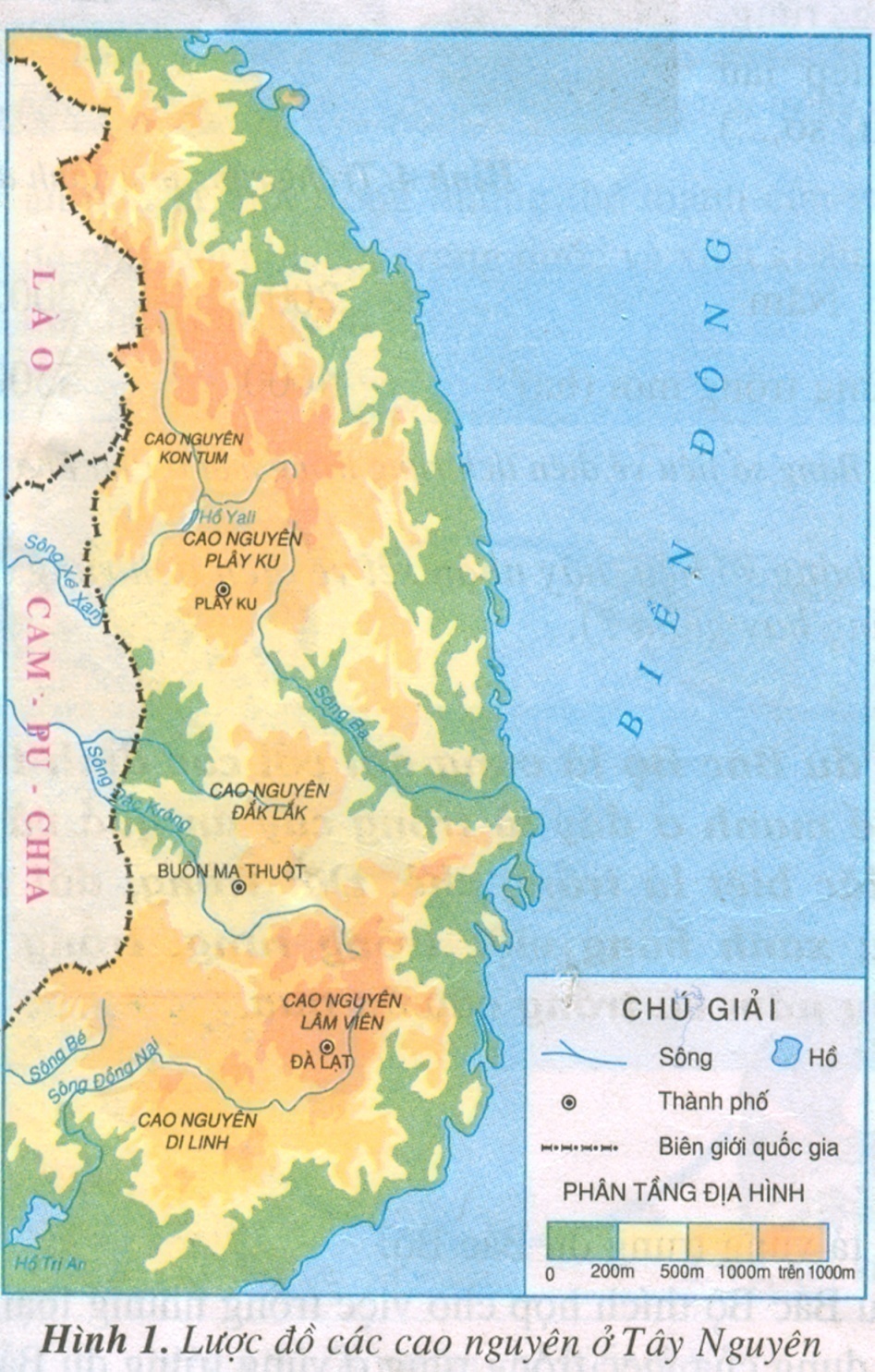 Đà Lạt nằm trên cao nguyên 
Lâm Viên.
Đà Lạt ở độ cao trên 1000m 
(1500m)So với mực nước biển
Ở độ cao này, Đà Lạt có khí 
hậu quanh năm mát mẻ
Đà Lạt nổi tiếng với rừng thông và thác nước vì: Đà Lạt có những rừng thông xanh tốt quanh năm, phủ kín các sườn đồi, sườn núi và chay dọc các con đường trong thành phố.
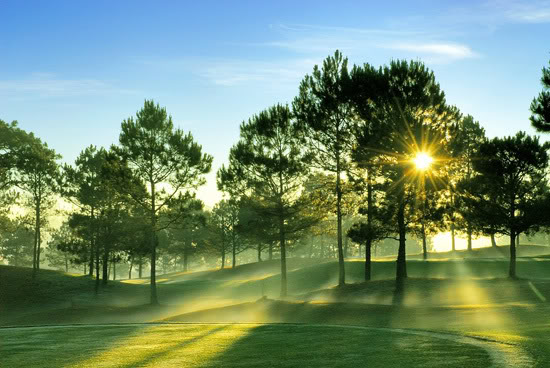 Đồi thông Đà Lạt
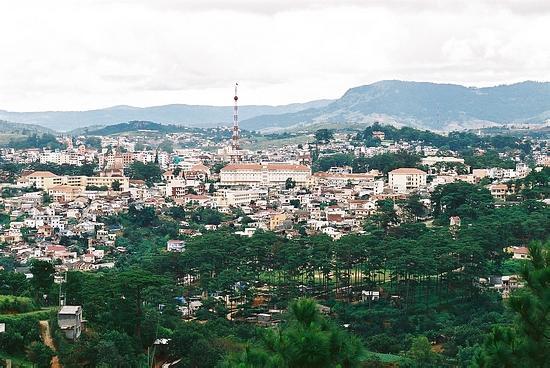 Thông trong thành phố Đà Lạt
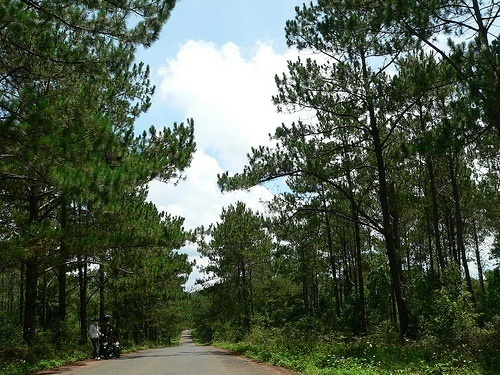 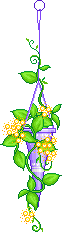 Rừng thông Đà Lạt
Đà Lạt có nhiều thác nước đẹp nổi tiếng như: thác Cam Li, thác Pơ-ren…Mỗi thác có một vẻ đẹp riêng rất nên thơ.
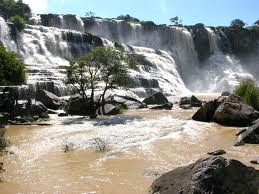 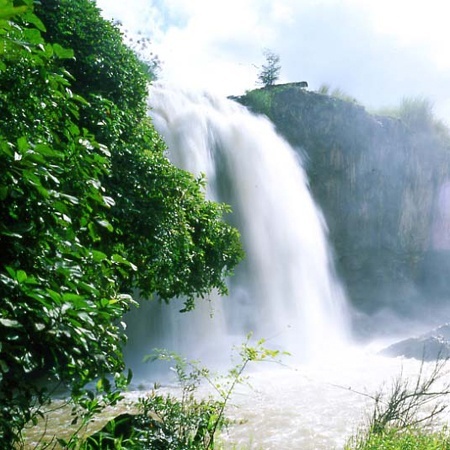 Thác Camly
Thác Pơ-ren
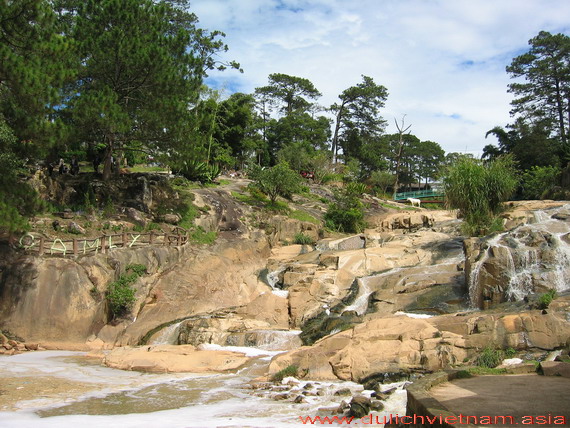 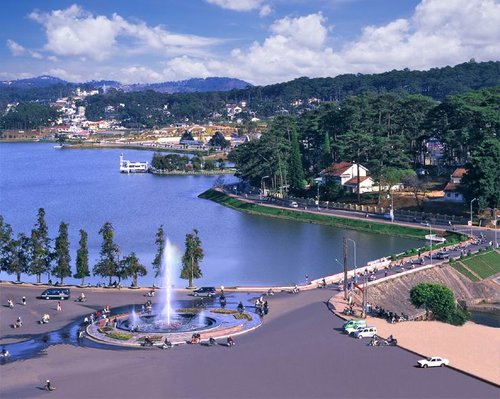 1- Hồ Xuân Hương
2 - Thác Cam Li
Đà Lạt trở thành thành phố du lịch và nghỉ mát nổi tiếng vì: 
Có khí hậu:…….
Có các cảnh quan tự nhiên đẹp….
Có các công trình phục vụ du lich như:….
Có các hoạt động du lịch lí thú như:….
Đà Lạt trở thành thành phố du lịch và nghỉ mát nổi tiếng vì: 
Có khí hậu:
Có các cảnh quan tự nhiên
Có các công trình phục vụ du lich như:
Có các hoạt động du lịch lí thú như:
mát mẻ
…….
tươi đẹp
…….
Khách sạn, sân gôn, biệt thự,...
……...............................................
……......................................
Bơi thuyền, đi xe ngựa,...
Nhờ có không khí trong lành, mát mẻ, thiên nhiên tươi đẹp nên Đà Lạt đã trở thành thành phố du lịch, nghỉ mát nổi tiếng với nhiều khách sạn, sân gôn, biệt thự…Du khách có thể bơi thuyền trên hồ Xuân Hương, cưỡi ngựa ngắm cảnh, dạo quanh thành phố hoặc tham gia các tour du lịch đến các địa điểm nổi tiếng tại đây.
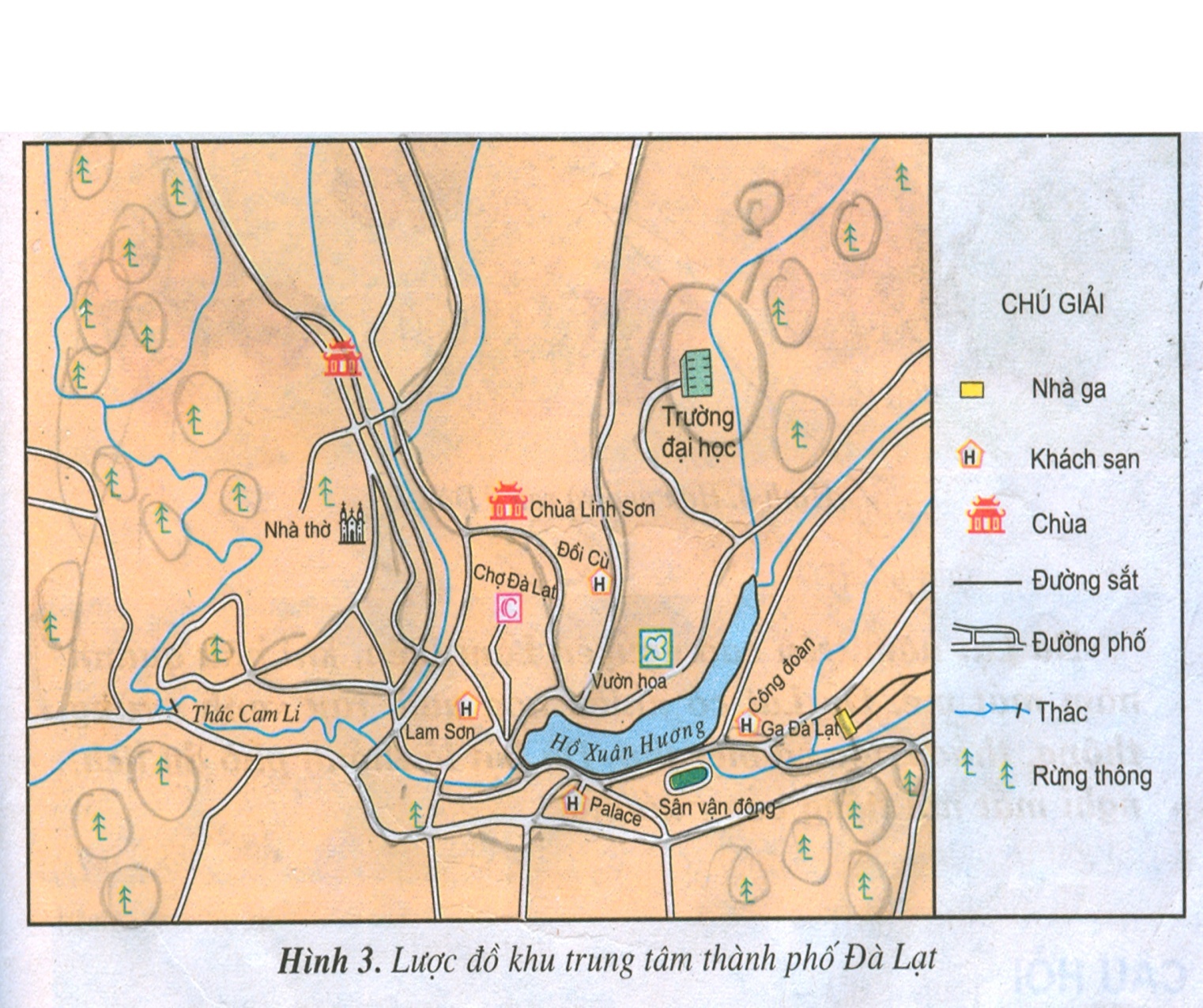 Chùa Linh Sơn
Nhà thờ
Chợ Đà Lạt
Thác Cam Li
Vườn hoa
Hồ Xuân Hương
Một số điểm đến nổi tiếng của Đà Lạt:
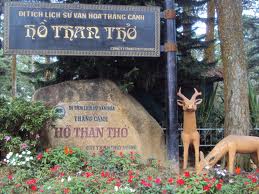 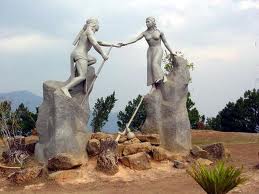 Đỉnh Langbiang
Hồ Than Thở
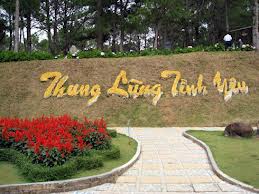 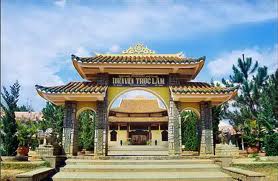 Thung lũng tình yêu
Thiền viện Trúc Lâm
Một số khu nghỉ dưỡng,khách sạn,biệt thự của Đà Lạt:
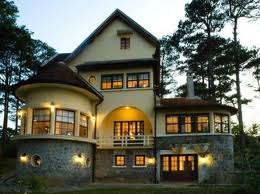 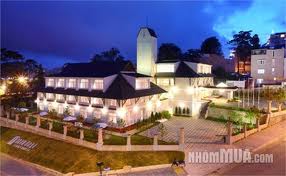 Ana Mandara Đà Lạt
Khách sạn Bluemoon
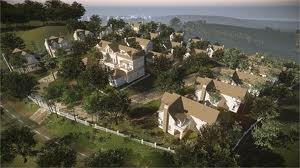 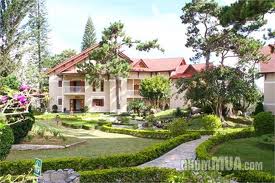 Đà Lạt Hill Villas
Hòang Anh Resorts
Hoa Đà Lạt:
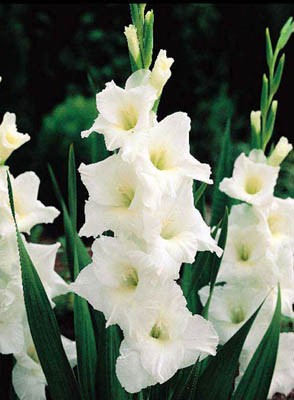 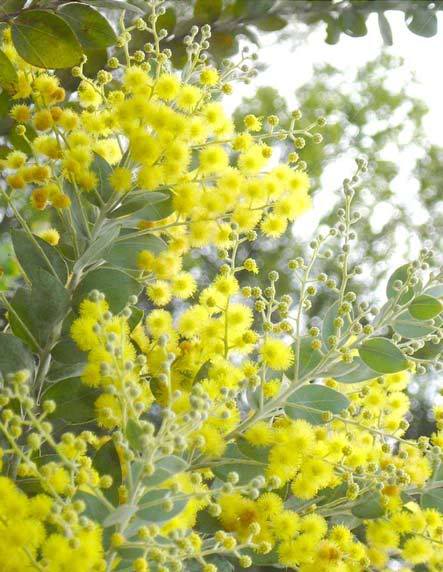 Hoa Lay-ơn
Hoa Mi-mô-da
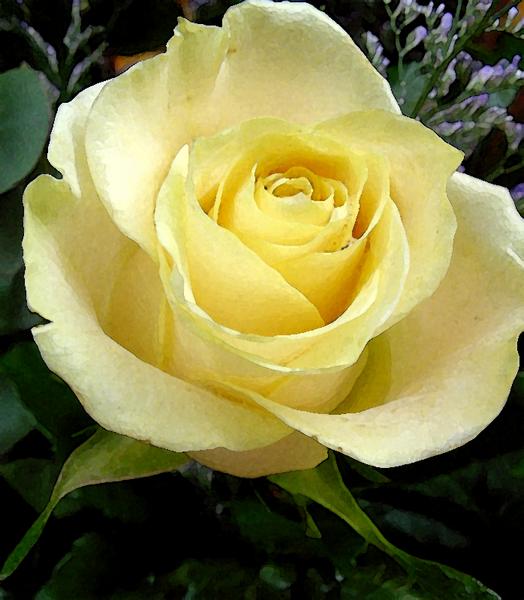 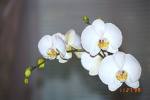 Hoa hồng
Hoa lan
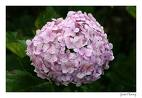 Hoa Cẩm tú cầu
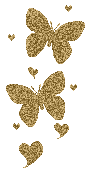 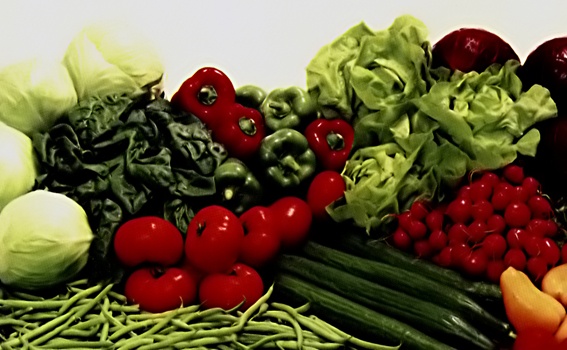 Rau và quả Đà Lạt:
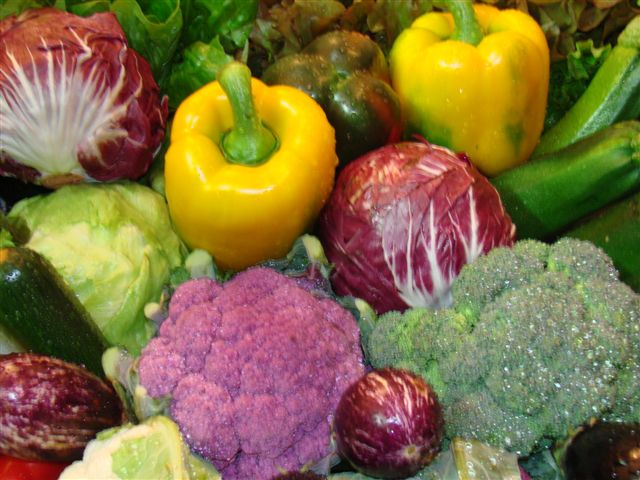 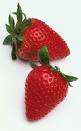 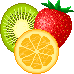 1. Rau và hoa của Đà Lạt được trồng quanh năm với diện tích rộng2. Đà Lạt có khí hậu lạnh mẻ quanh năm nên thích hợp với việc trồng cây xứ lạnh3. Đà Lạt có các loại hoa đẹp nổi tiếng như: Lan , Hồng, cúc, lay ơn…Có các loại quả ngon như dâu tây, đào …các loại rau như bắp cải, súp lơ, cà chua4. Hoa, quả, rau Đà Lạt chủ yếu được tiêu thụ ở các thành phố lớn và xuất khẩu; sau cung cấp cho nhiều nơi ở miền Trung và Nam Bộ
Đà Lạt có nhiều loại rau, quả xứ lạnh như: Bắp cải, súp lơ, dâu tây, cà chua, đào…Rau được trồng với diện tích lớn và chở đi cung cấp cho nhiều nơi trên cả nước.
    Đà Lạt còn là thiên đường của các loài hoa như: lan, hồng, cúc, lay-ơn, cẩm tú cầu,….Hoa Đà Lạt chủ yếu được tiêu thụ ở các thành phố lớn và xuất khẩu ra nước ngoài.
Ghi nhớ:   Đà Lạt nằm trên cao nguyên Lâm Viên, khí hậu quanh năm mát mẻ. Đà Lạt có nhiều hoa quả, rau xanh; rừng thông, thác nước và biệt thự. Đà Lạt là thành phố du lịch, nghỉ mát nổi tiếng của nước ta.
TRÒ CHƠI :“AI THÔNG MINH HƠN ?”
ĐÀ LẠT
Khí hậu : …
Thiên nhiên : …
Các công trình 
phục vụ nghỉ ngơi,
du lịch:…
Thành phố Đà Lạt 
là: …
ĐÁP ÁN:
ĐÀ LẠT
Khí hậu : quanh 
năm mát mẻ.
Thiên nhiên :vườn 
hoa,rừng thông,
thác nước.
Các công trình 
phục vụ nghỉ ngơi,
du lịch: biệt thự,
khách sạn,
khu nghỉ dưỡng.
Thành phố Đà Lạt 
là: thành phố 
nghỉ mát,du lịch,
có nhiều loại 
rau,hoa quả.